Rates March 12 (after Vienna and normalization fixed for pairs and rad bhabha)
All numbers and plots from Riccarco Cenci can be found in 
http://www.pi.infn.it/~cenci/bruno/svt/plotV3/
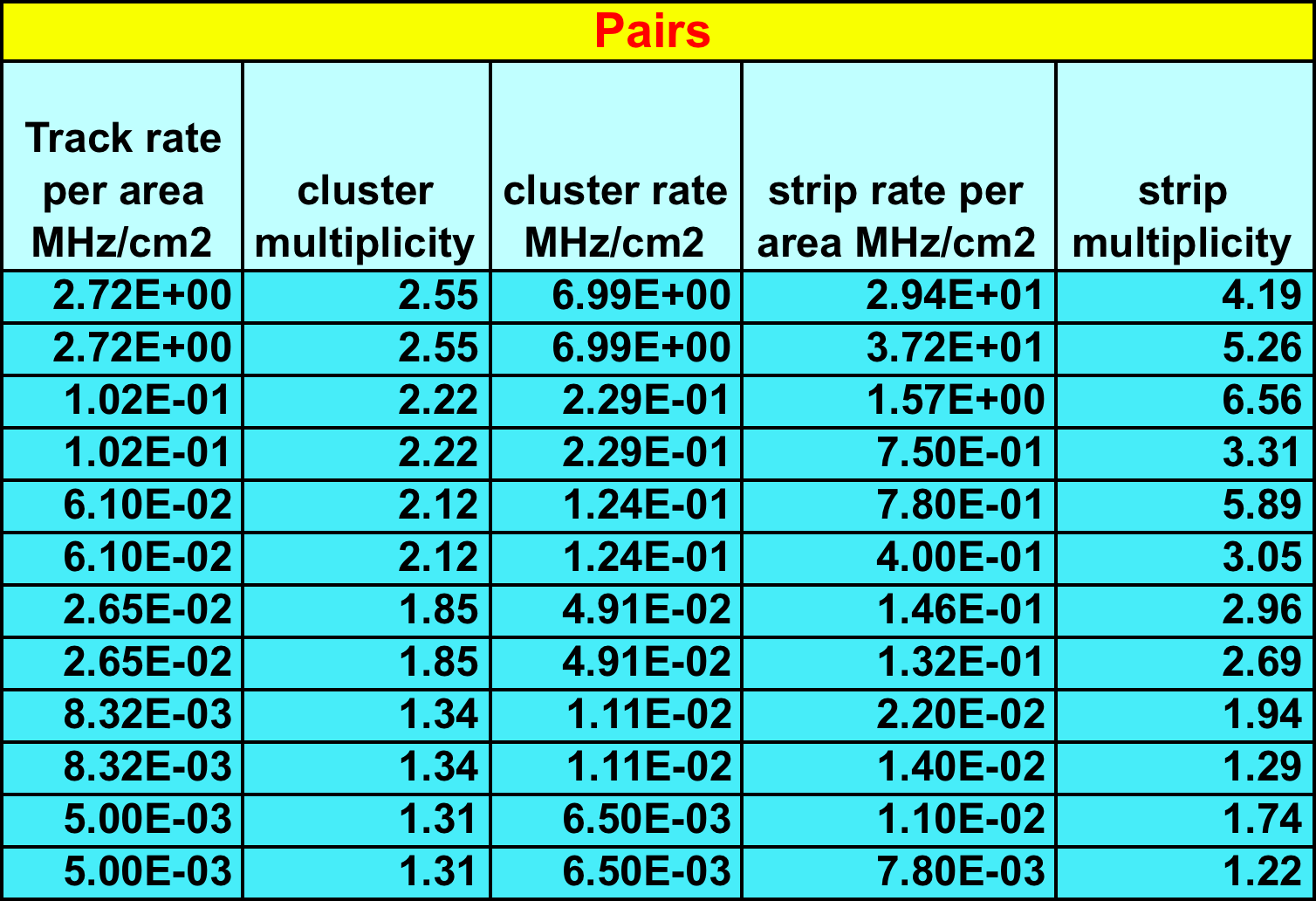 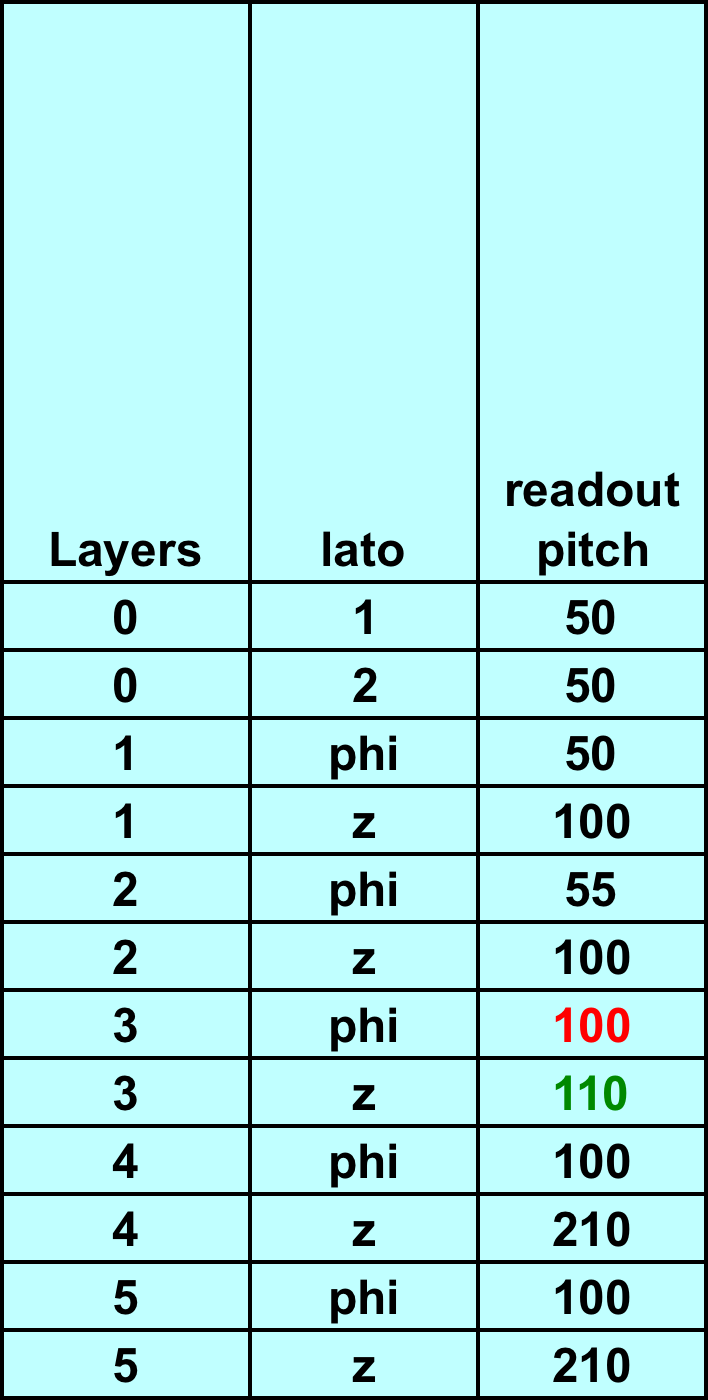 G. Rizzo
March 1, 2012
1
Compairison with old rates Pairs  May 2011
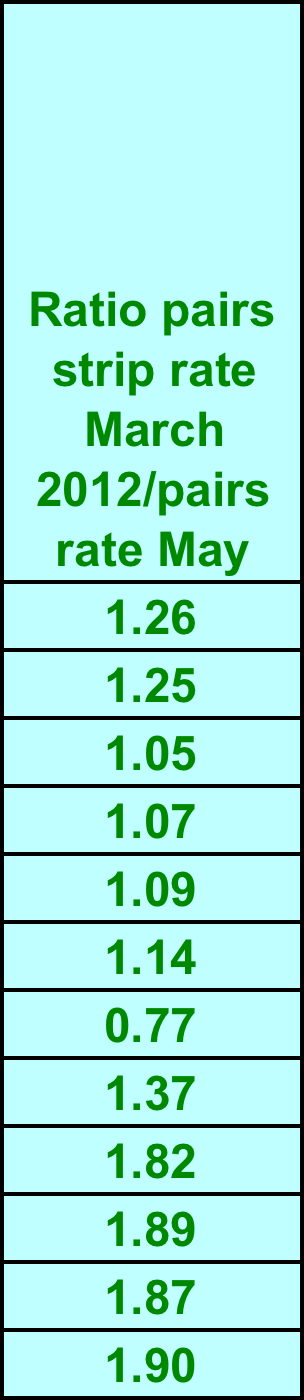 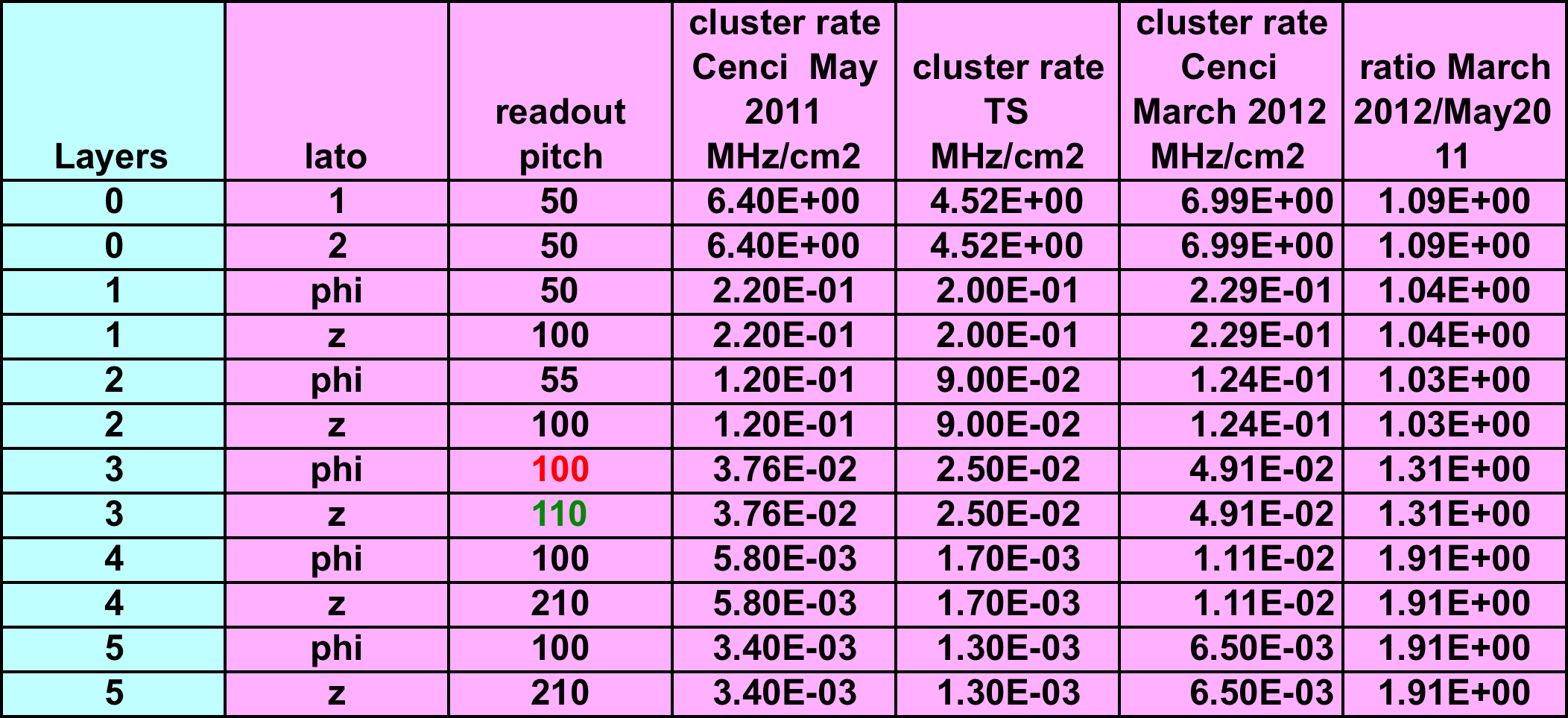 Cluster rates:
In L0-2 within 10% from May2011 data
In L3-5 still a larger discrepancy w.r.t May2011 
Strip rates discrepancy seems higher (code ??)
G. Rizzo
March 1, 2012
2
Rates March 12 (after Vienna and normalization fixed for pairs and rad bhabha)
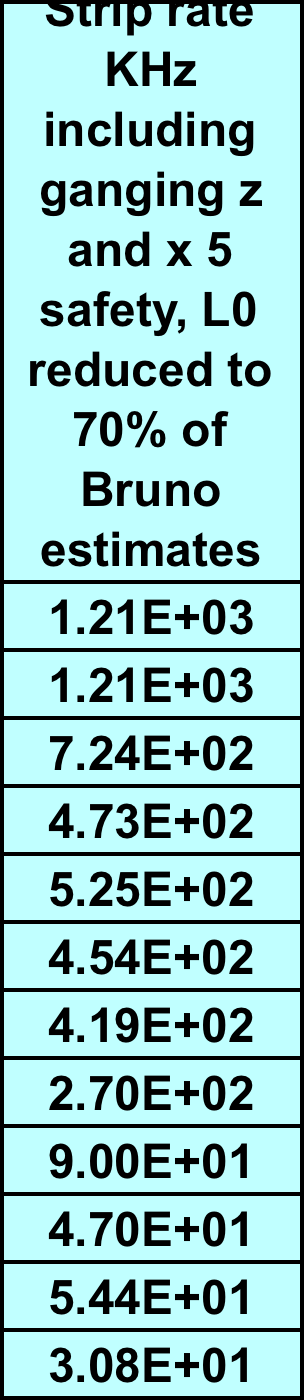 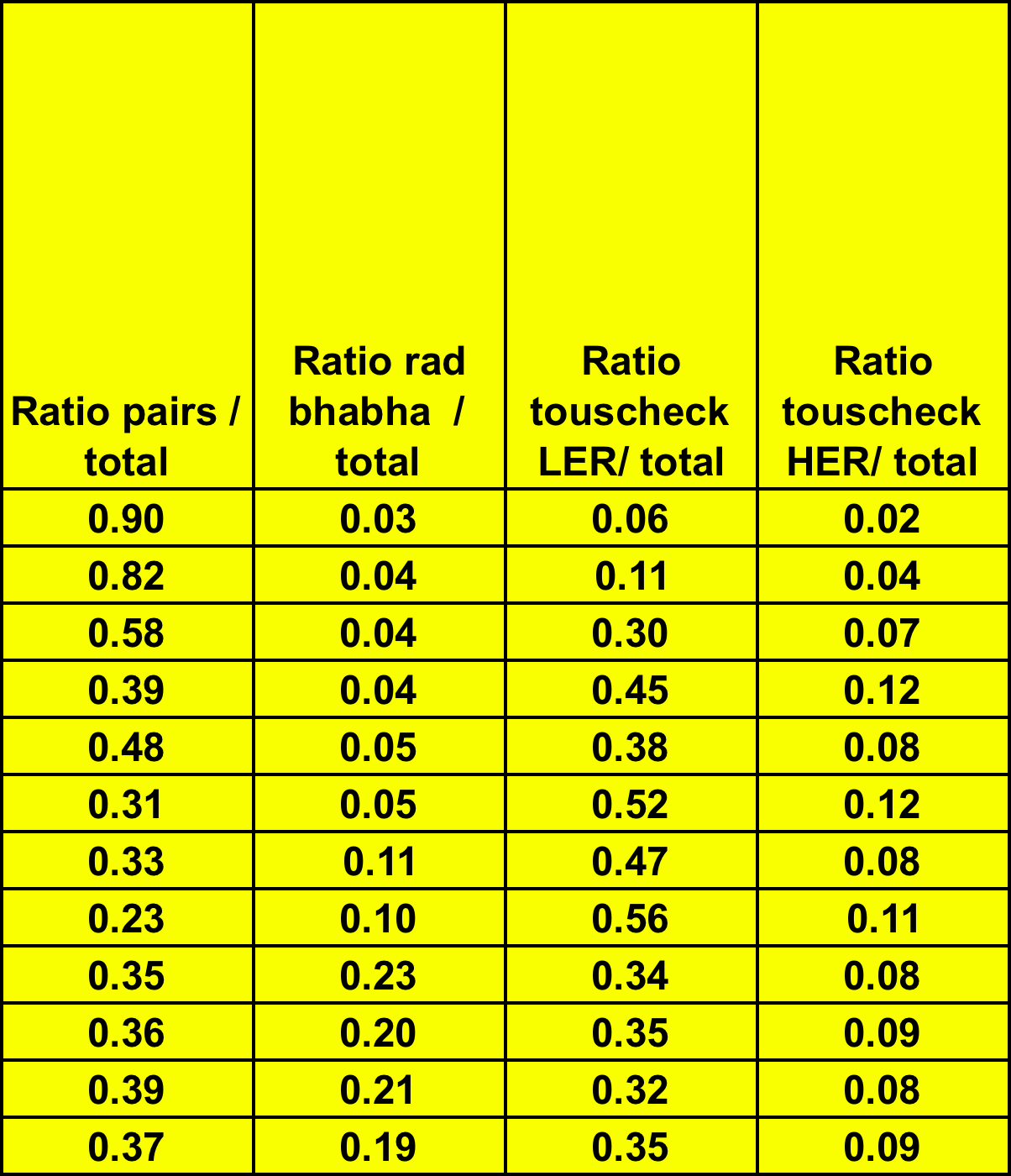 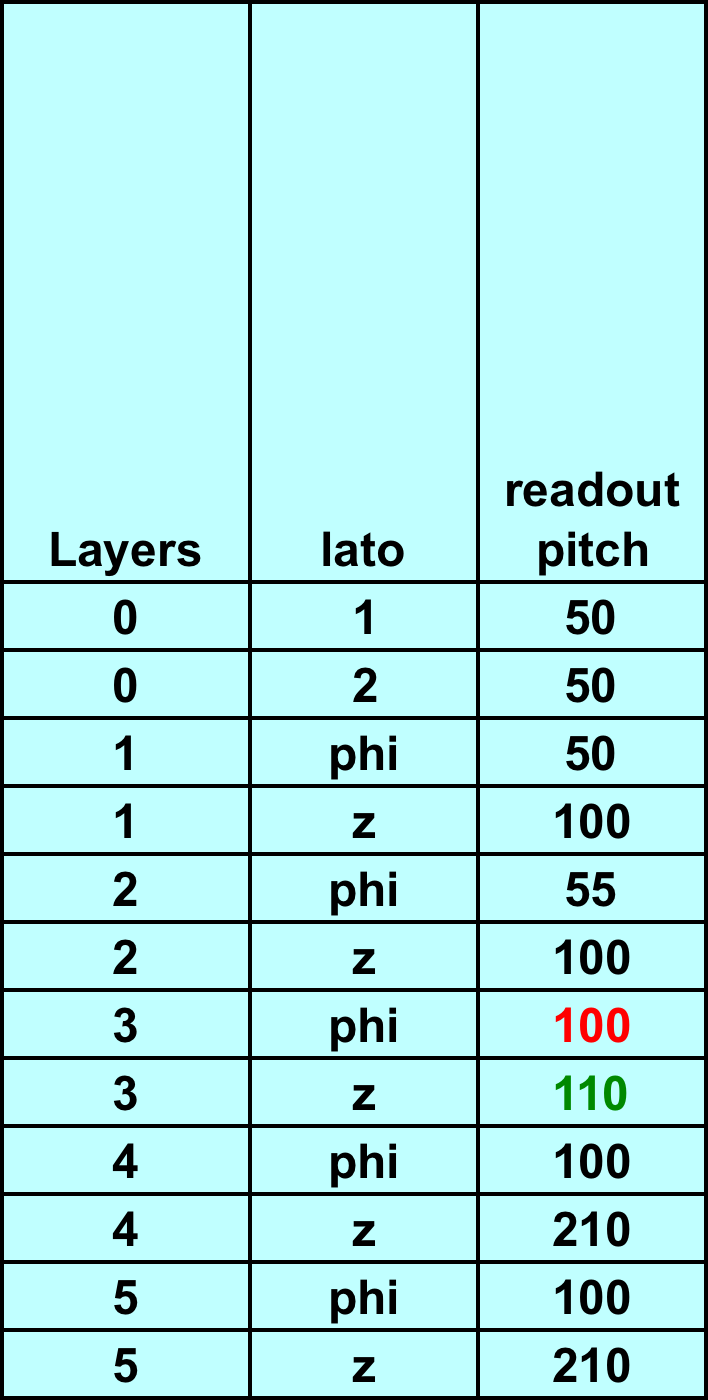 G. Rizzo
March 1, 2012
3